An Experiment in EquityDeveloping Online Labs for Science
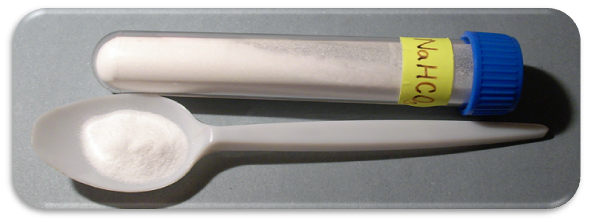 Rachel WalkerACCESS Virtual Learning
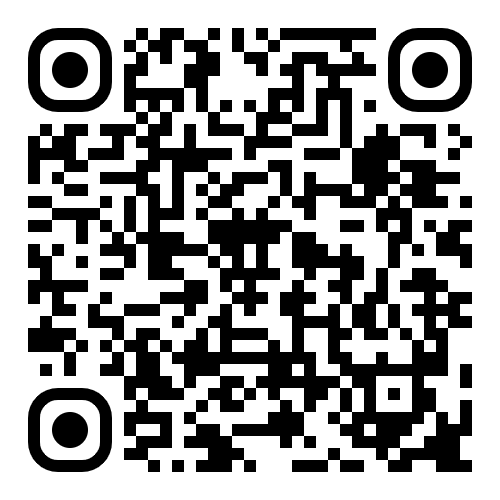 Scan for presentation and resources
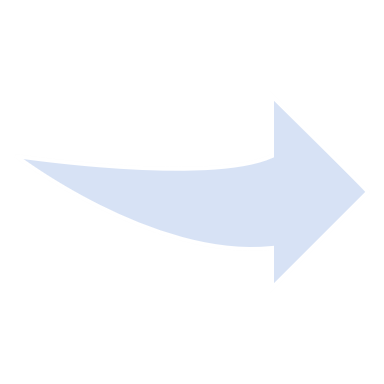 [Speaker Notes: Need to replace Pics
Add QR code for presentation]
Goals
Discuss factors of equity in hands-on labs
Outline the development process for online labs, including design choices
Analyze data on the impact of online labs
Describe the unplanned benefits of developing online labs
2
[Speaker Notes: Provide some caveats and introduce]
Background
What is ACCESS and why do we care about labs?
What is ACCESS?
4
[Speaker Notes: MJ’s slide]
What does ACCESS define as a lab?
Data/observations collected by students
Analysis and application of findings
Characteristics of “real-life” process
Manipulation
Variability
Hands-on or simulation
5
The Scenario
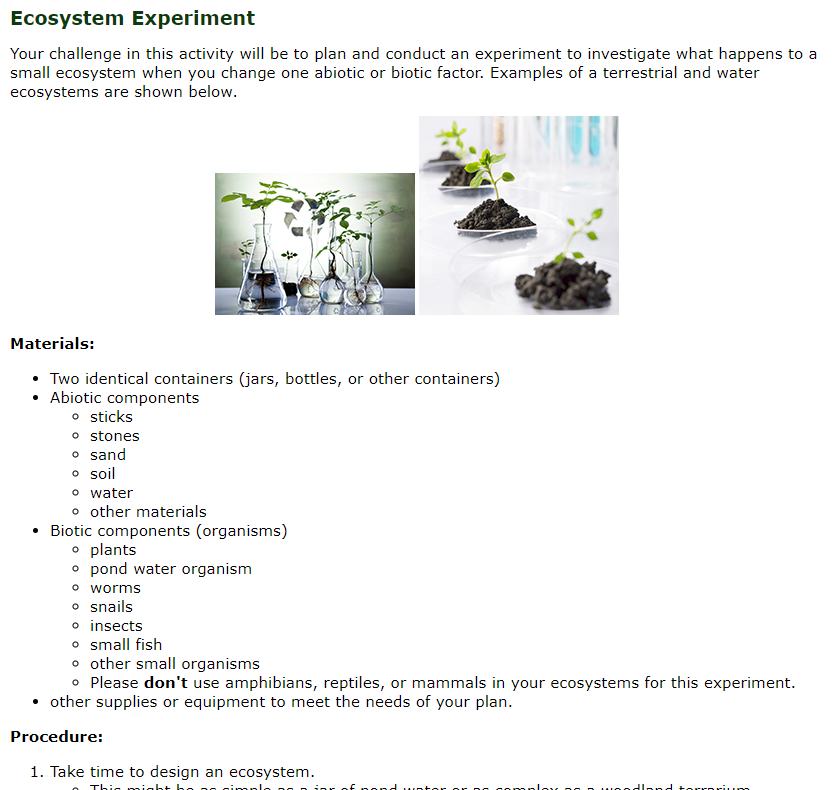 The principal, access facilitators, and myself were concerned about two of the labs/experiments for the environmental science course. What would be our options since our students do not have the facility or materials for two of the experiments?
With PowerPoint, you can create presentations and share your work with others, wherever they are. Type the text you want here to get started. You can also add images, art, and videos on this template. Save to OneDrive and access your presentations from your computer, tablet, or phone.
6
Spot the Problem #1
5.07 Motion lab
12 bean bags (if you cannot find bean bags, you can make your own using snack-size plastic Ziploc bags filled with dry/uncooked rice, flour, sand/dirt, or another similar substance)
Meter stick
Timer/stopwatch
Tape (masking tape or any non-clear tape is suggested)
Two people:
A “walker” — the person who will be walking at a constant pace, dropping bean bags every 2 seconds; the student enrolled in this course should be the walker, if possible
A “timer” — the person in charge of keeping time and telling the walker when to drop the bean bags. The timer doesn't have to be a student enrolled in this class; he or she can be a friend, sibling, parent, facilitator, or any other willing volunteer
An open, unobstructed space where the walker can move forward for a total of 24 seconds without running into anything
7
Spot the Problem #2
7.05 Energy Transformation Device
Materials will vary depending on project
8
All the labs are challenging for the majority of students. … it does take extra time and resources to purchase lab items. … labs are very beneficial to the student and cost very little
I really enjoy the actual hands-on labs …. but it is becoming more challenging with more and more virtual students. …. despite my encouragement and contact with facilitators, many students are skipping …. lab experiments. They will do the virtual labs, but not the wet labs.
Some have no supplies to do labs, especially the blood one. I ask them to use chocolate milk or whatever liquid in order to do lab.
Teacher Feedback [sic]
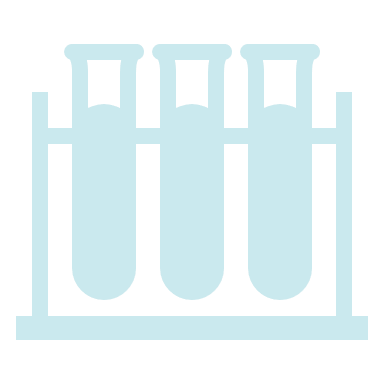 9
Student Feedback [sic]
10
[Speaker Notes: Make sure here to ask about equity issues at their schools]
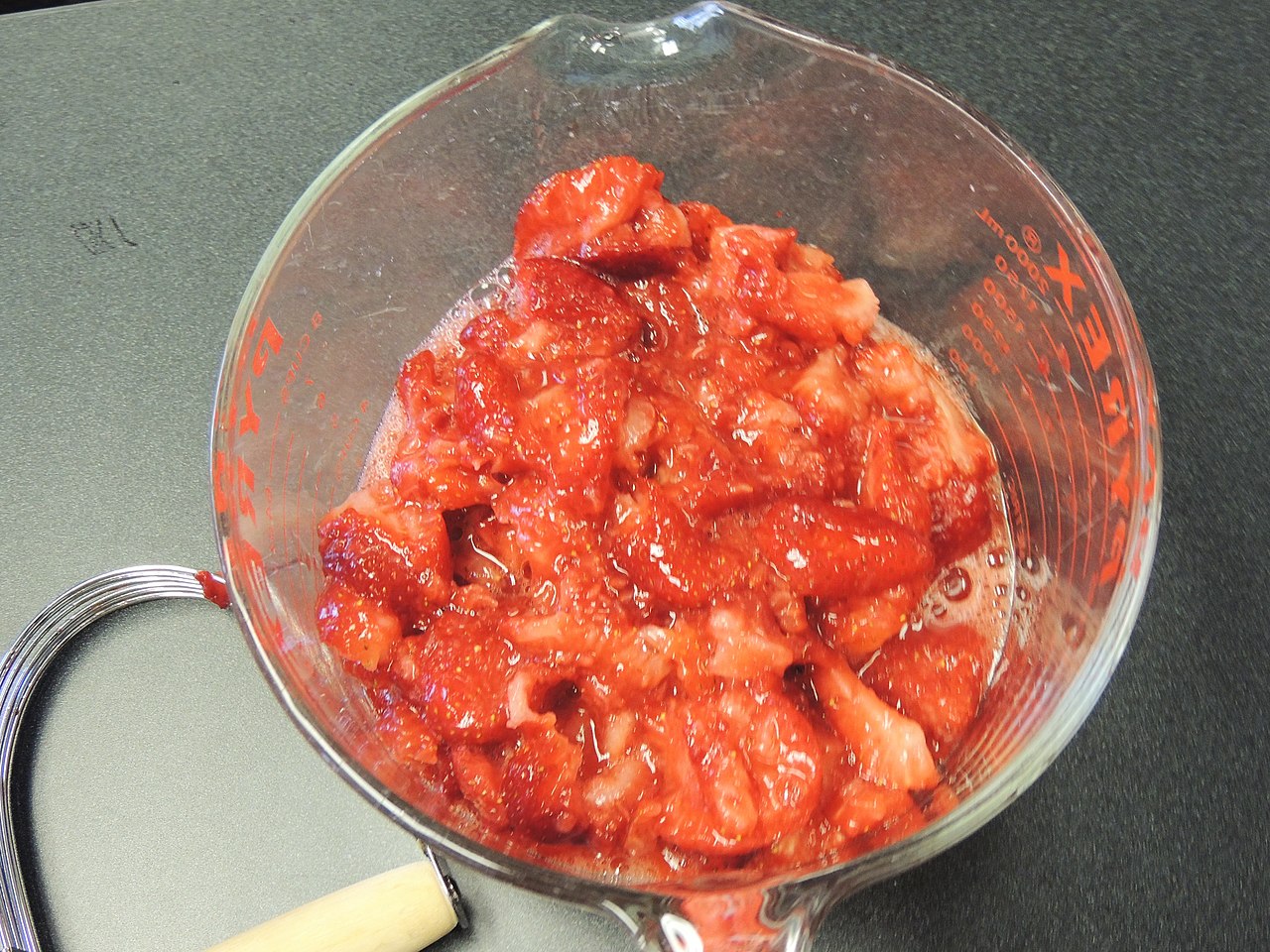 Why not lab kits?
[Speaker Notes: Talk about how we really have the same problems with these. Briefly mention experience with lab kits at QM conference a few years back with lab kit mess]
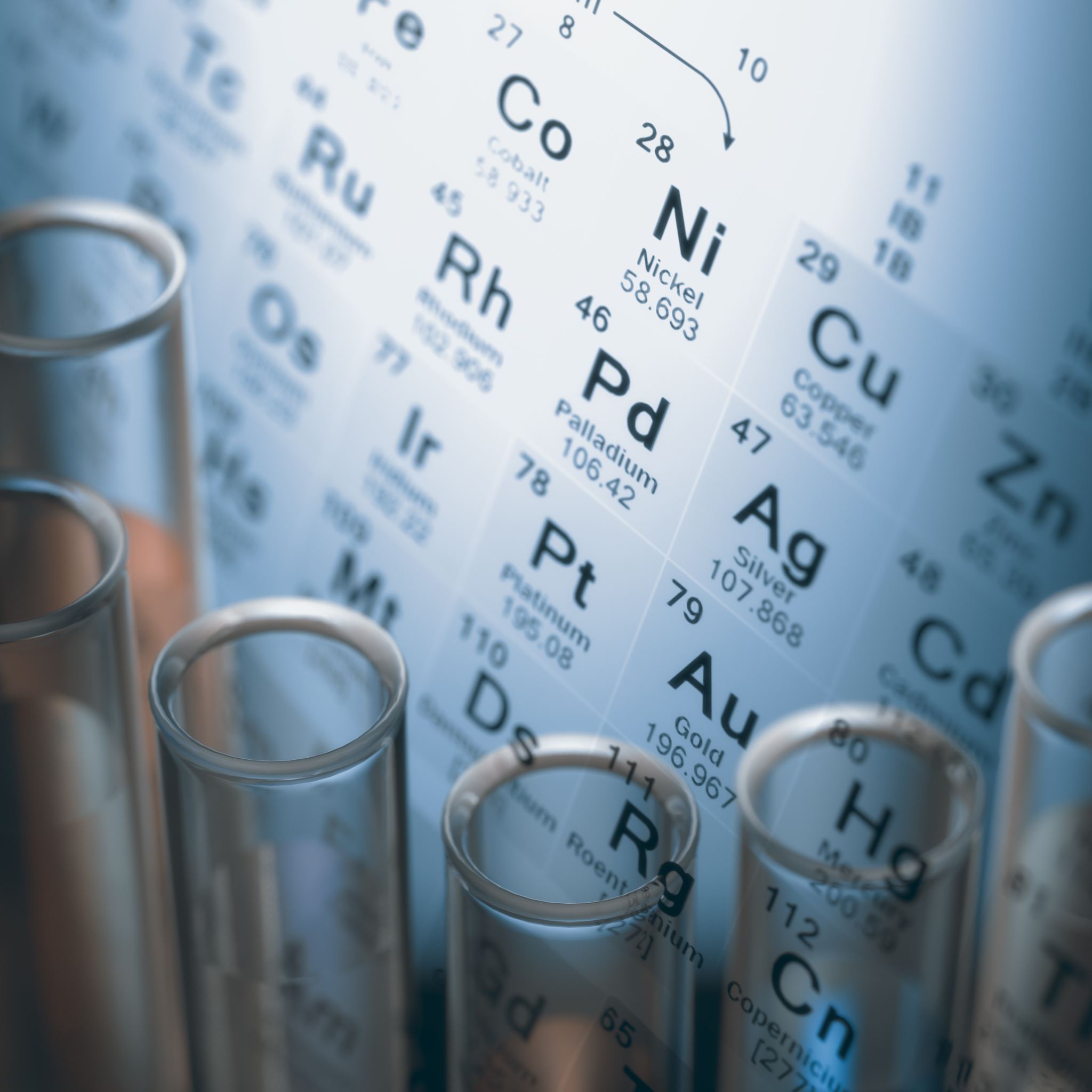 Definitions and Characteristics
ACCESS Dry Labs
Types of Labs
13
What were our “musts” for our dry labs?
14
[Speaker Notes: Note that we took out manipulation. This is partially a limit of tech / personnel / time and part not so sure of benefit of interaction – forcing students to pour the correct container, mouse, etc. Combination of technical limitations and instructional design principles]
Development Steps
15
Development Steps – Round 1
[Speaker Notes: Talk through our first round of doing this, which was with forensic science. We will cover this briefly with lessons learned]
Phase 1 Template
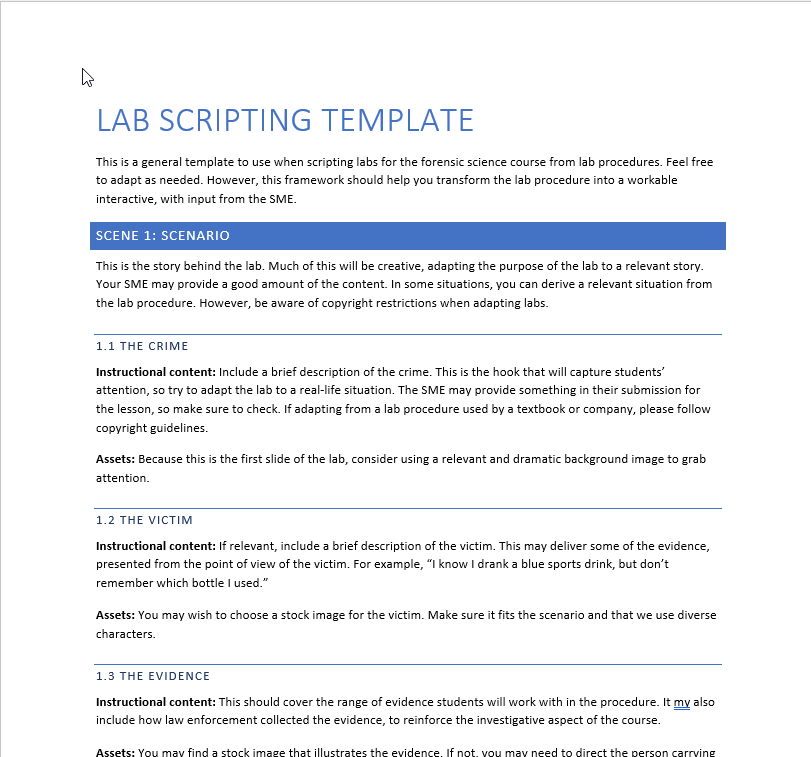 Scenario
Background
Lab Process
Evidence 
Credits
[Speaker Notes: Discuss this. Open page. Discuss why template was set up and equivalence with case studies in Forensic Science. Thought this part when well.]
Sample Script
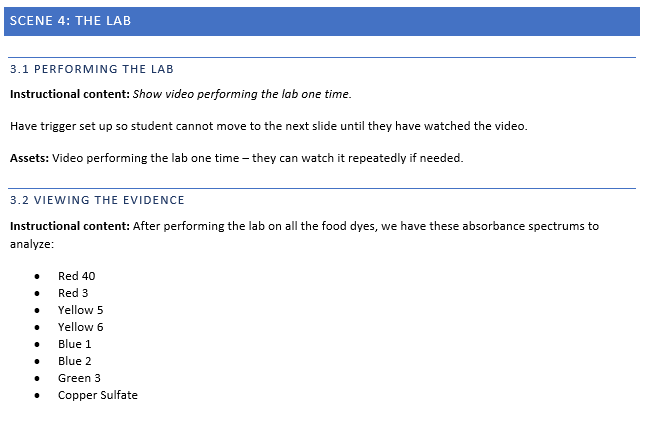 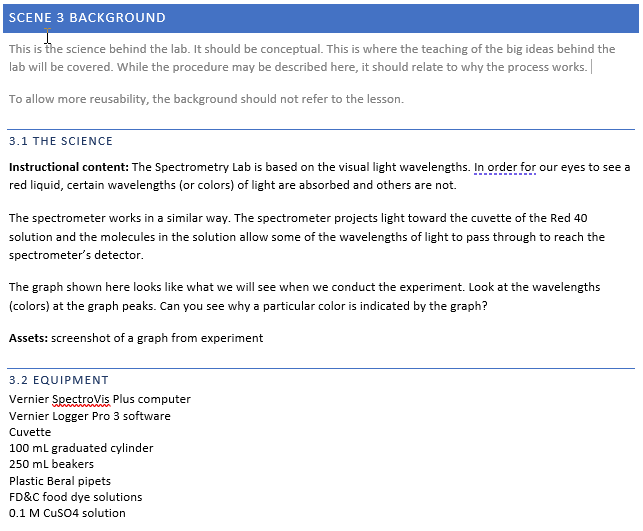 18
[Speaker Notes: Talk here about how it was difficult for IDs out of content area to track needs. Get copy of lab and copy of scripting. Students contaminating prom drink. Talk about how this lab was supposed to be of a spectrometry experiment – dyes may look the same but not reflect the same, supposed to identify contaminated drink. Show some of the misplaced background.]
Other Issues
The Good
Fast iteration
Structural consistency between labs
Growth of skills 
Naming and organization
The Bad
Filming challenges (quality, process problems)
Resource difficulties
Style consistency on slides
Scenario difficulty
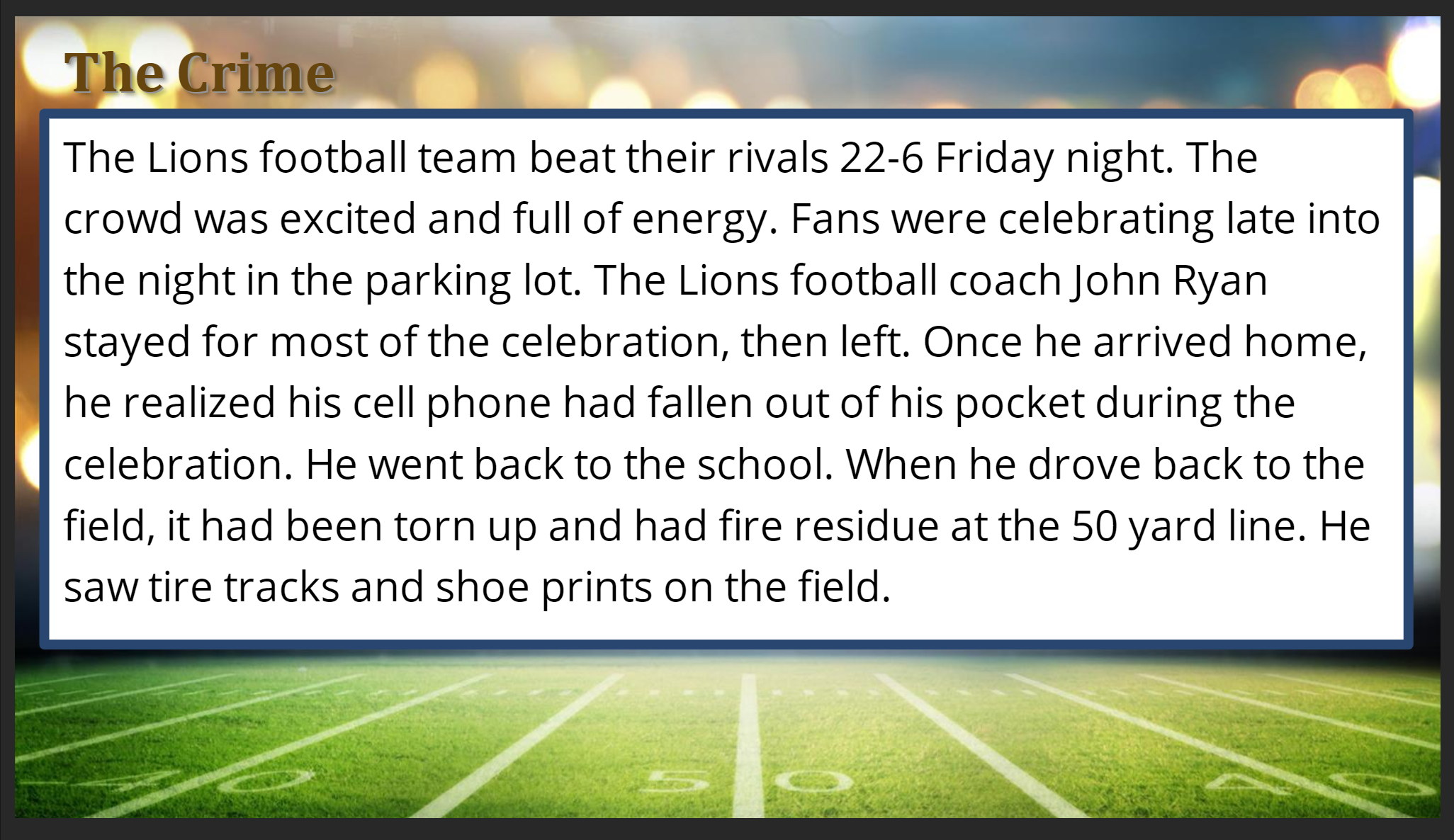 19
[Speaker Notes: If time, show this one – mention difficulty of shoes all in same style and size. Show image trick. Show casts and talk about the expectation of clarity and how we needed to adjust teachers to interpretation and coaching through evidence.]
Development Steps – Round 2
[Speaker Notes: Highlight changes – specialized lab SME, who identified ideas then we verified with course SME. Talk about how important this role was. Also discuss how this divorce allowed the SME to focus on the assessment instead of logistics. Talk about our key role. Discuss structural change in lab.]
Labs by Standard
21
Template 2.0
22
Script 2.0
23
Final Product
24
Teacher Feedback
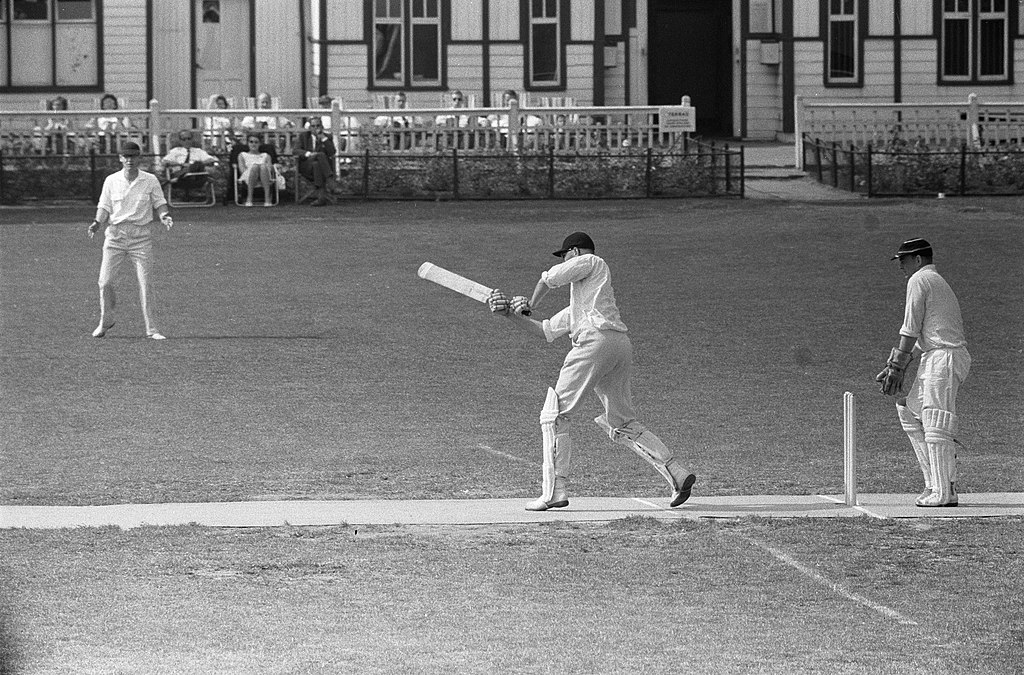 25
[Speaker Notes: 2 replies – mentioned unit 7 with lab]
Student Feedback [sic]
Unit 9 and 10 because of the insects and lab. 
Some of the labs were fun and helpful.
all of the assignments were my favorite because it involved looking at different labs .
I really liked doing all the different virtual labs. Since we didn't get to do these labs in person it was really good that we got to do virtual labs to show us how to the different processes work for different things. 
Any of the labs, they were rather interesting.
26
Survey Data – Materials
Non-ACCESS Labs
ACCESS Labs
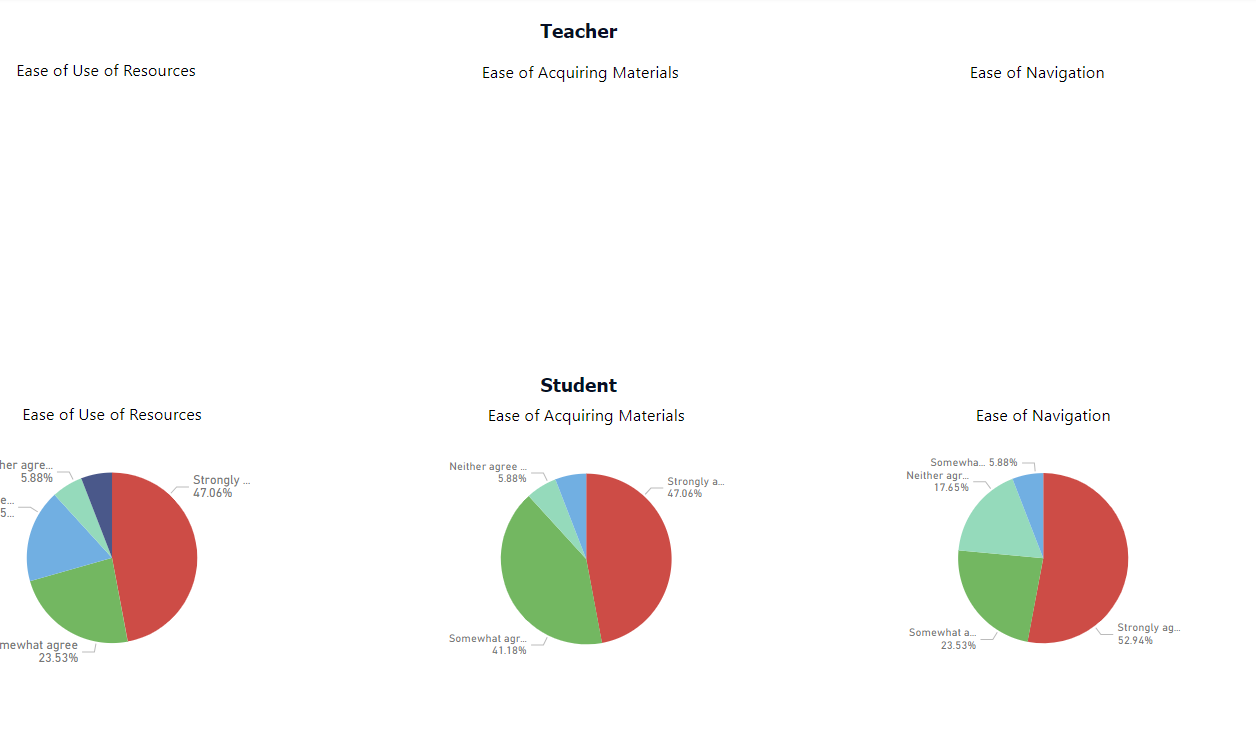 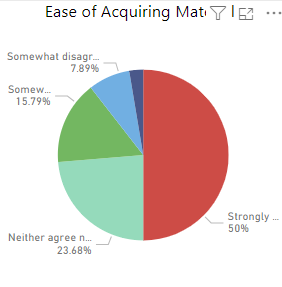 27
[Speaker Notes: Discuss our limitations of data
Comparisons of science courses with ACCESS developed labs versus courses with hands-on/other virtual labs
Also not only factor
On this one, red and dark green]
Survey Data – Alignment
Non-ACCESS Labs
ACCESS Labs
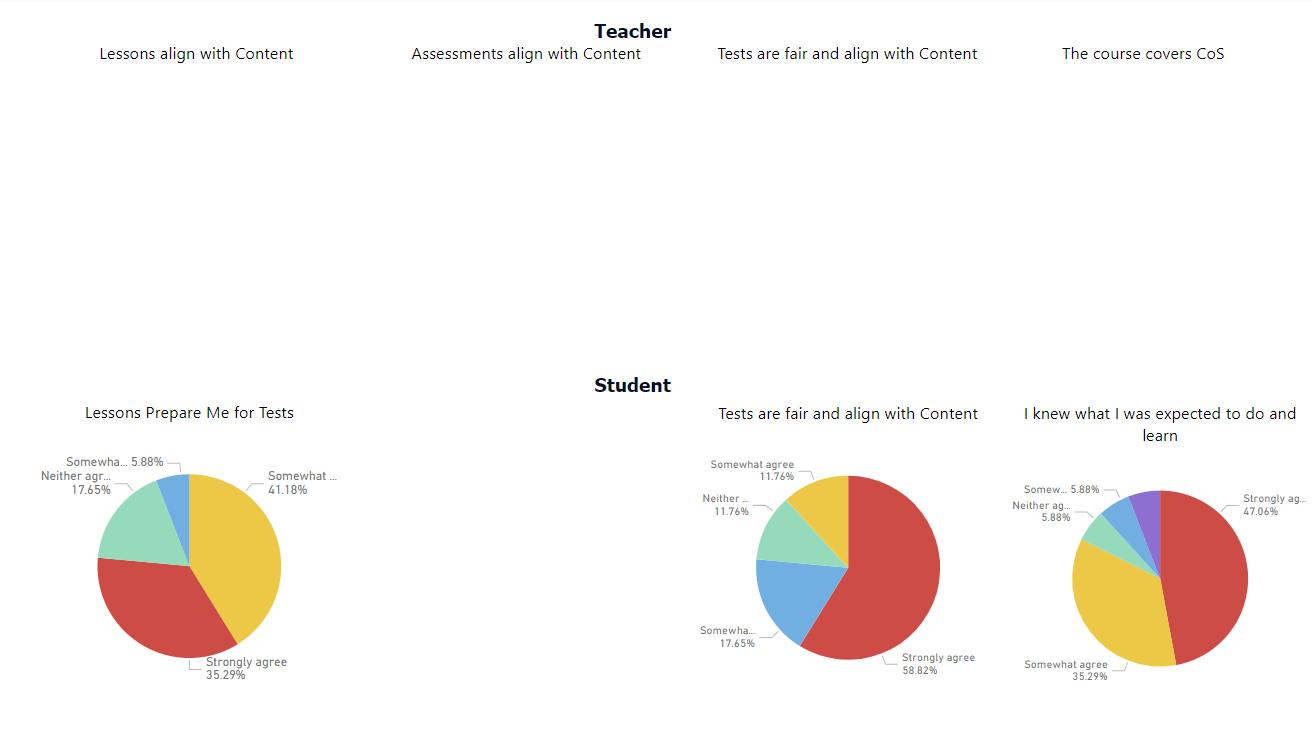 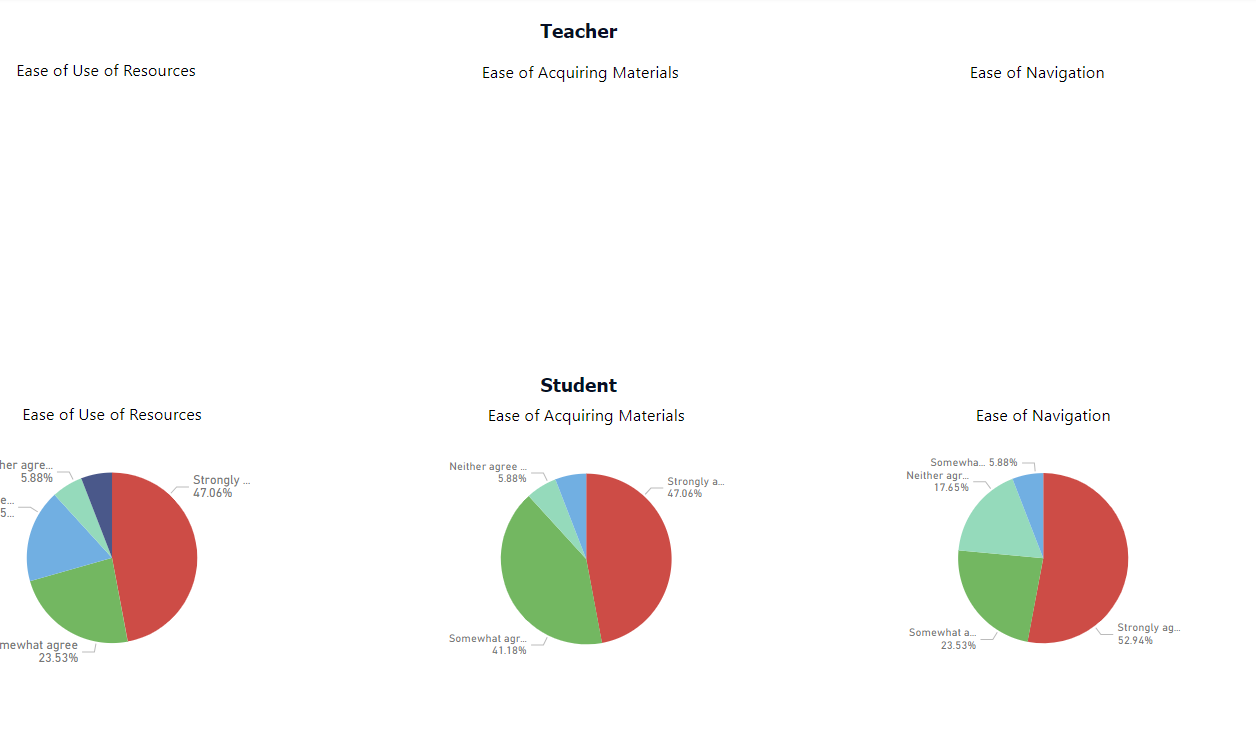 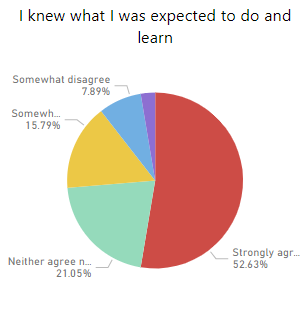 28
[Speaker Notes: On this one, red and yellow]
Ongoing Challenges
20XX
29
ACCESS’ Most-Viewed Video
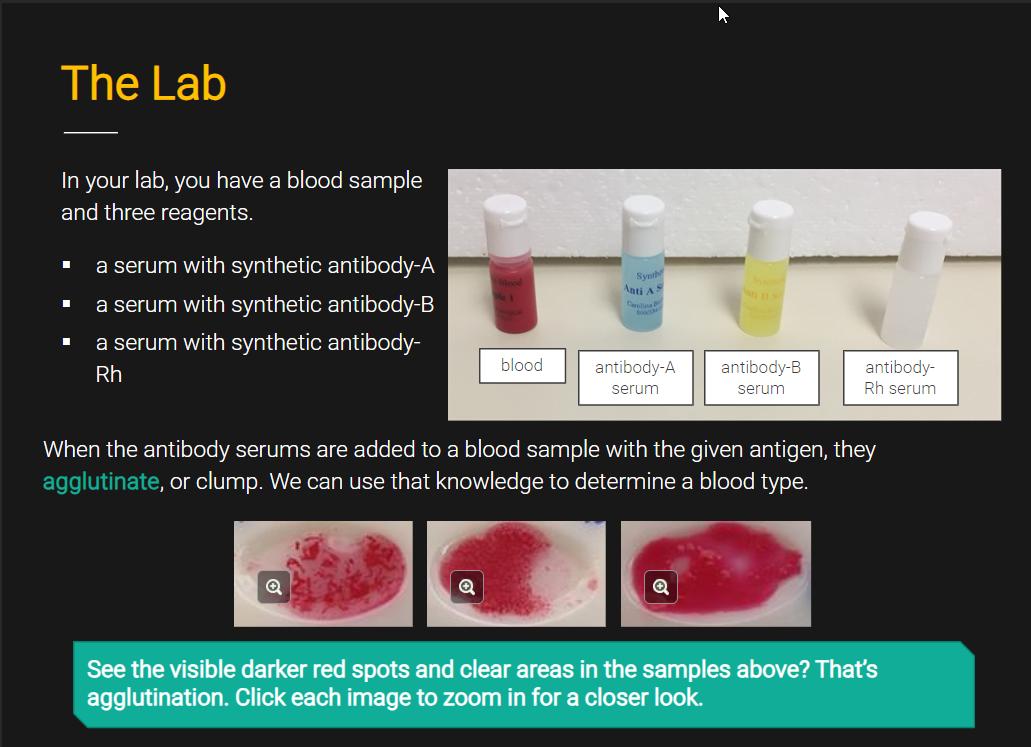 30
[Speaker Notes: 80,592 – 1,000-2,000 a week]
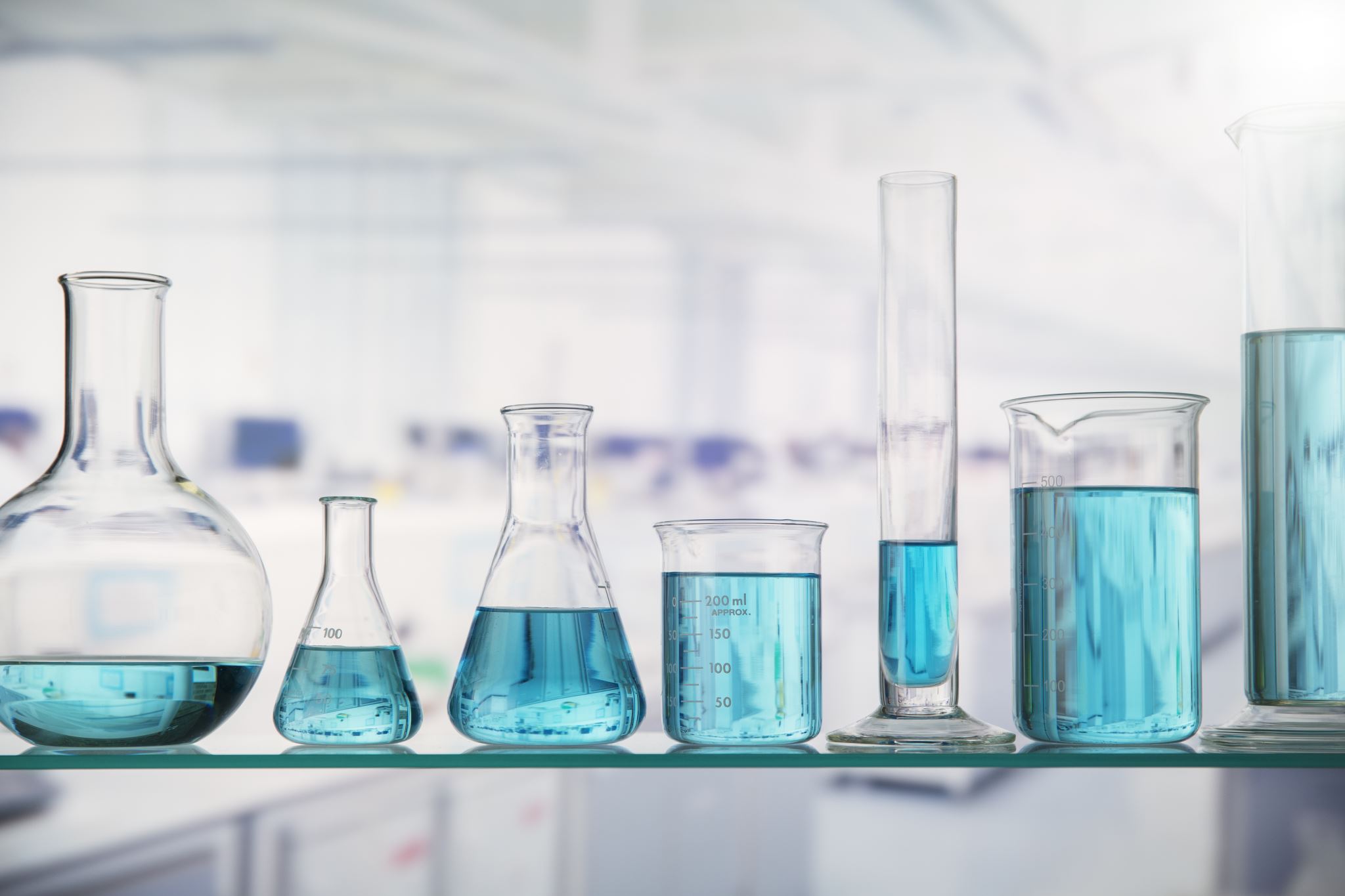 Franchise Use
Finding Added Value and partnerships
Teacher Shortage
2021-2022 4.4% of teachers on emergency certifications (AL.com)
244 were science teachers (AL.com)
2023 Grades 6-12 science teachers at other schools receive $5,000 stipend
32
[Speaker Notes: During the 2021-22 school year - the most recent data available - data shows two schools, both located in Alabama’s Black Belt where poverty levels are high, had half of their teachers using emergency certificates.
Another 34 schools located in 16 districts, two-thirds of which are located in rural areas, had between one-quarter and one-half of their teaching staff using emergency certificates. In certain rural and urban counties, 20% of MS teachers are not certified]
Strategy 1: Lab Replacement
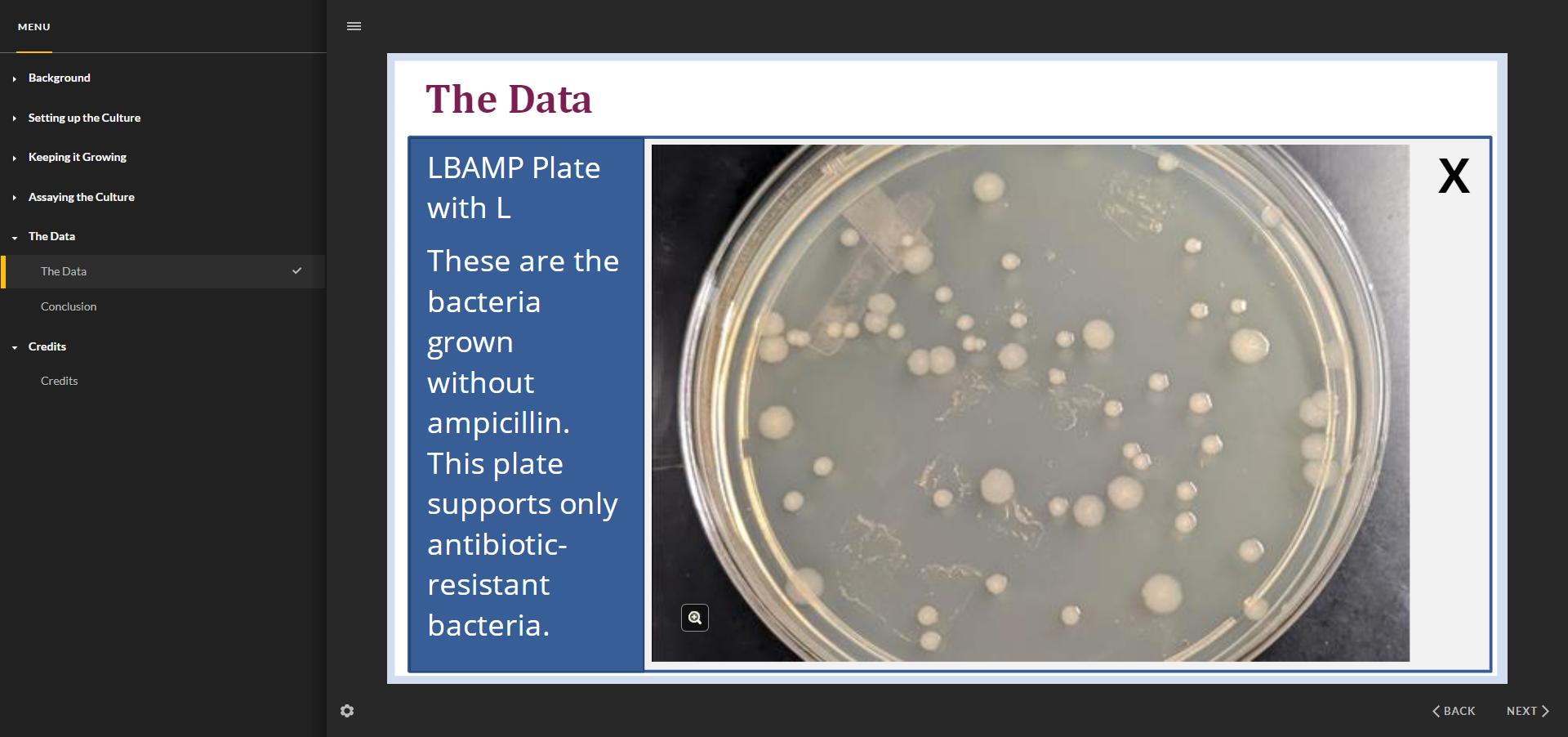 33
[Speaker Notes: Maybe show the antibiotic resistance? On this – A way to replace a lab when equipment, like an incubator, is down; supplies are bad; a student it out; you are out; lab cannot be realistically done in a class period; danger factor]
Strategy 2: Lab Equipment Demo
34
[Speaker Notes: Osmosis or photosynthesis? – 
Maybe there is something you want the to see. Might do before, might have available during lab. Allow everyone to see close up/.]
Strategy 3: Pre-lab Activity
35
[Speaker Notes: Maybe osmosis or photosynthesis, frog dissection? Get familiar, especially if time pressure]
Strategy 4: Shift for Inquiry
36
[Speaker Notes: Maybe paraffin lab and/or silver filtration?]
Strategy 5: Enrichment/Differentiation
37
[Speaker Notes: Maybe virtual pig? And rock ID for support?]
List of Labs
38
[Speaker Notes: Add dynamic online lab list by QR
Mention we have around 20 Physics labs coming this year plus 8 biology labs and a small number of additional labs]
Human Anatomy and Physiology & Biology
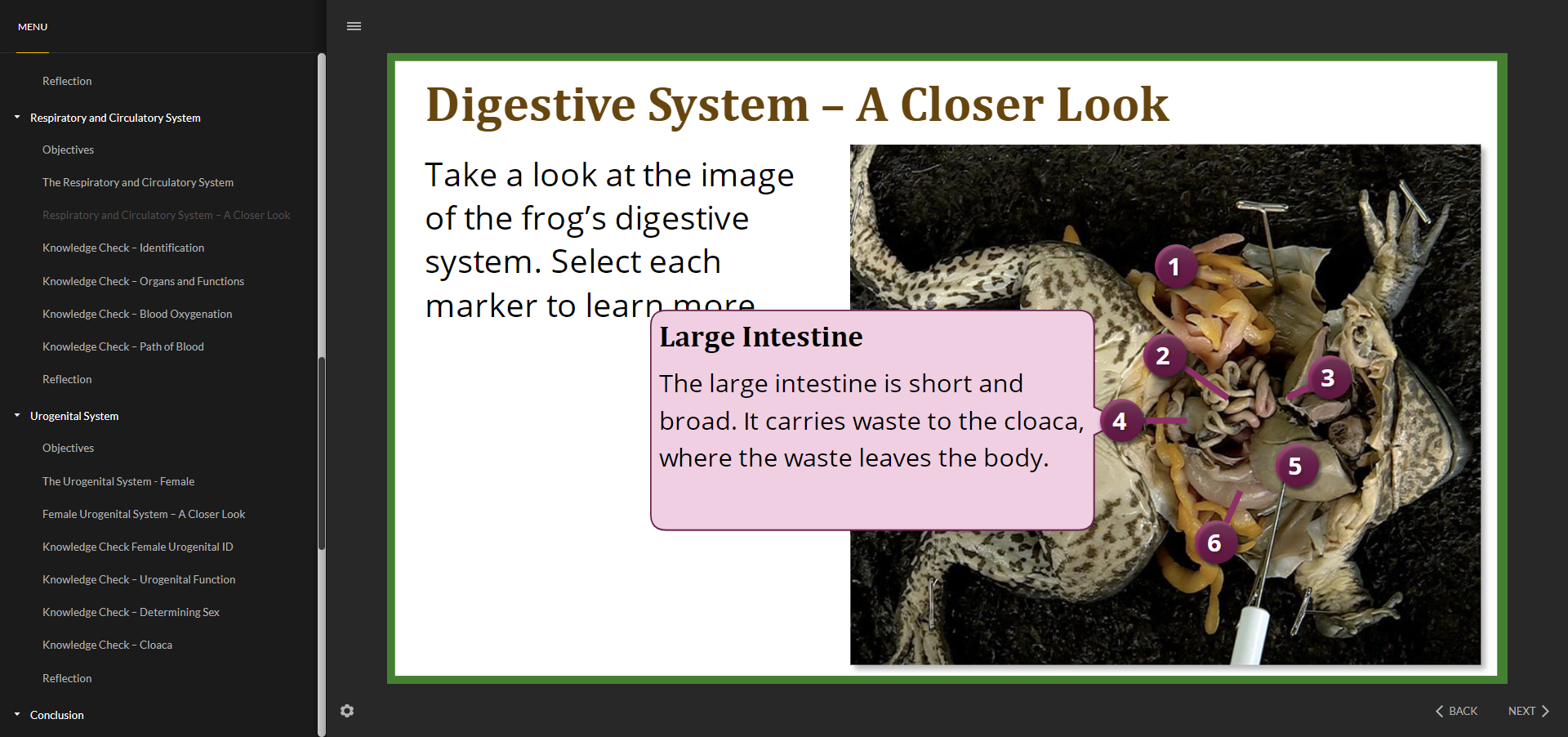 Fetal Pig Dissection
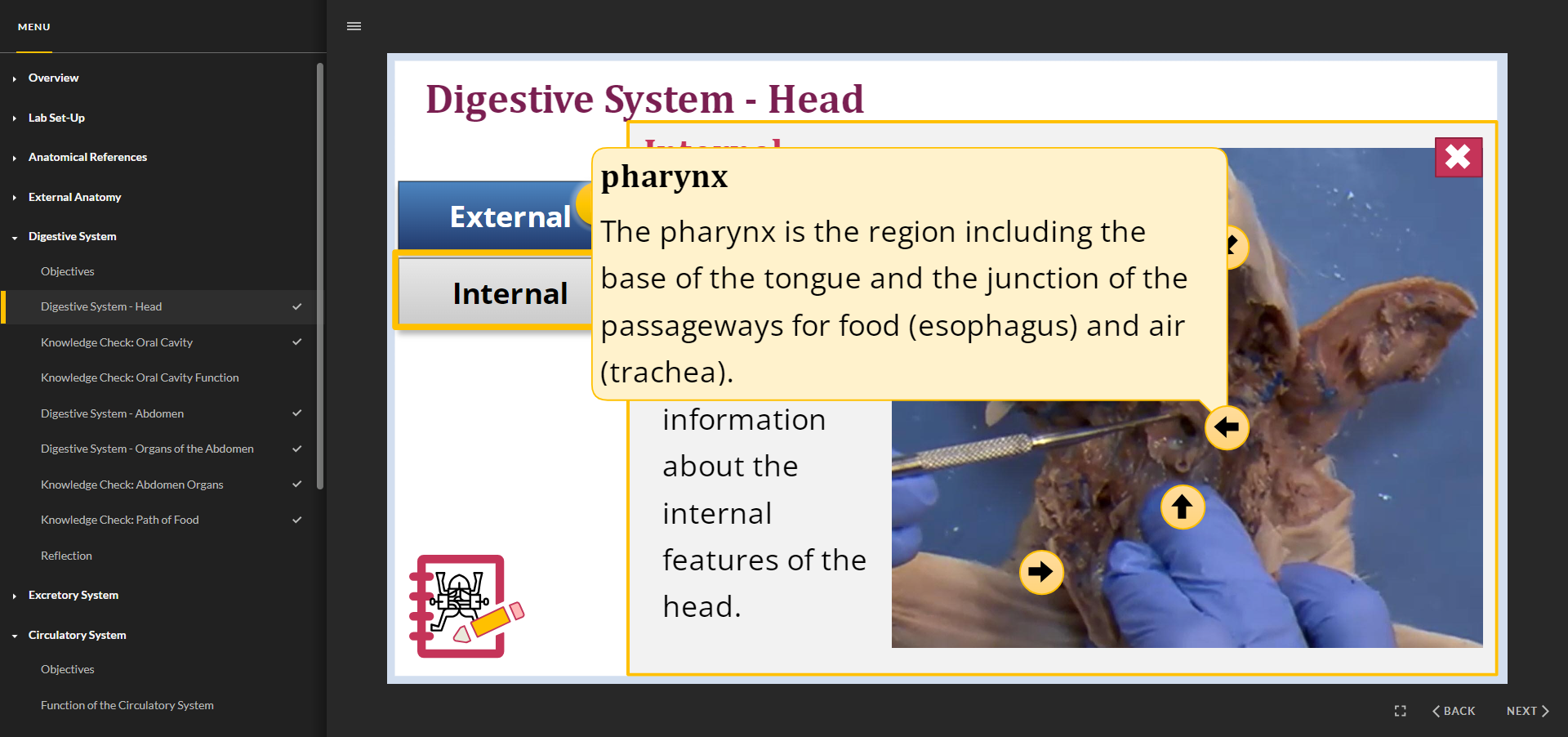 Frog Dissection
20XX
39
[Speaker Notes: Mention similar views 200 – 400 / video, generally sticking through the video if they stay through first 30 seconds]
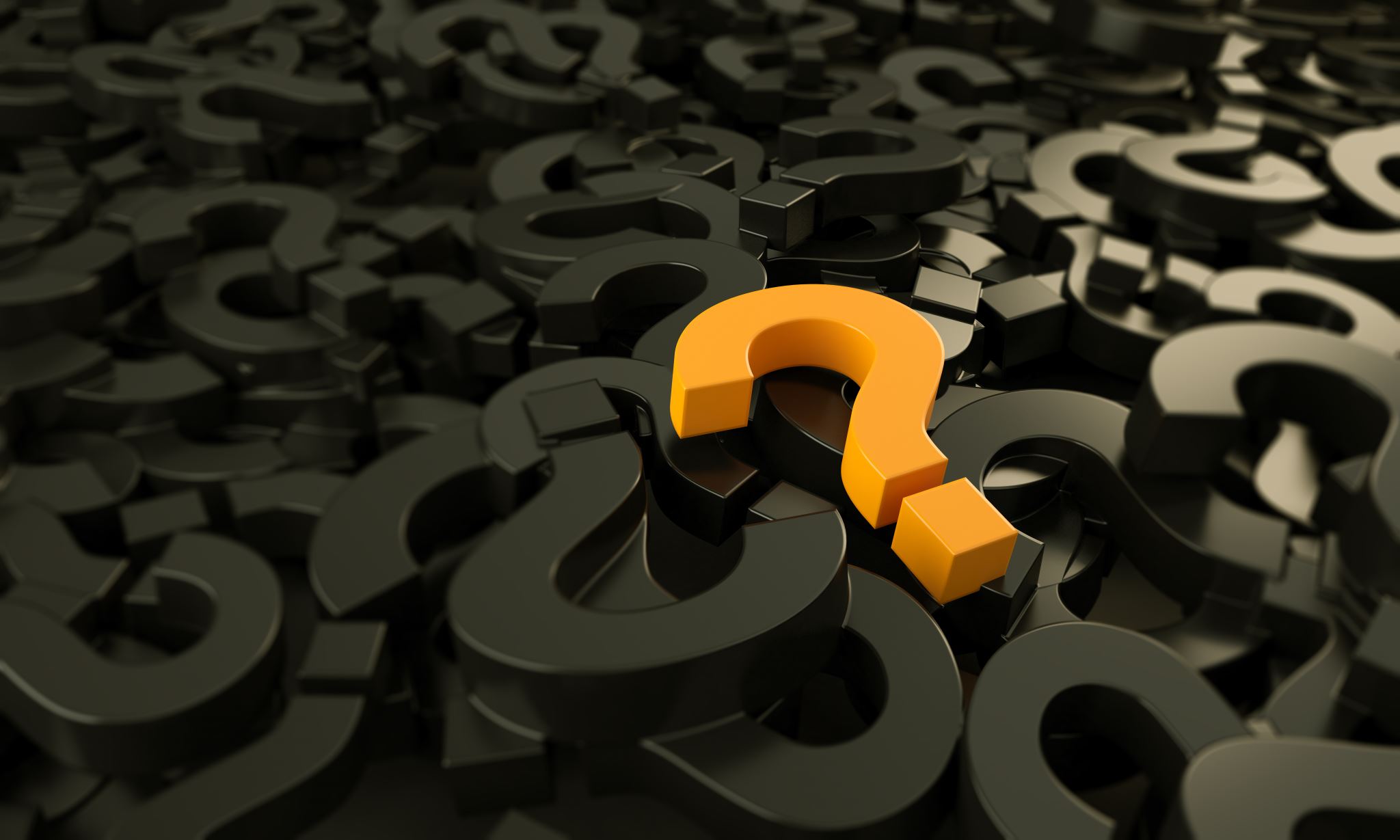 Questions?
Scan for dynamic list of labs
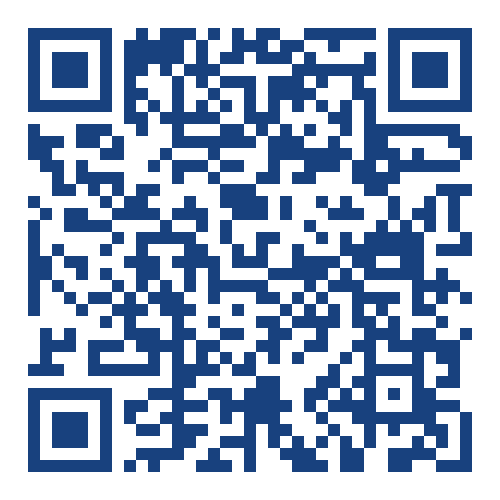 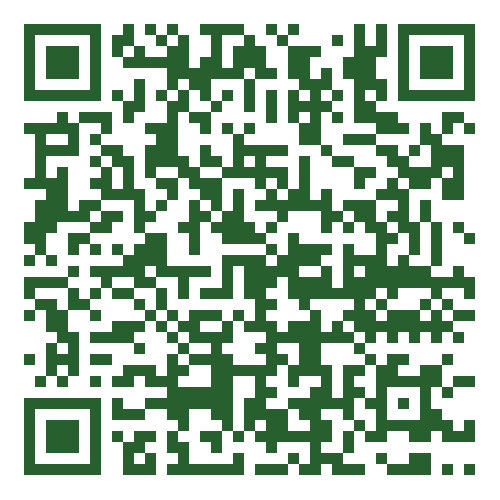 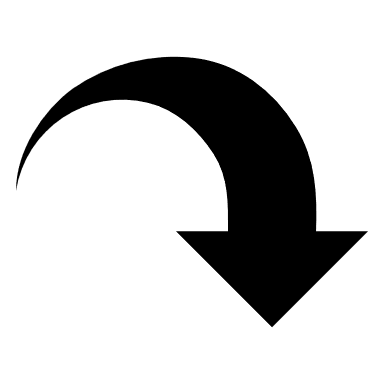 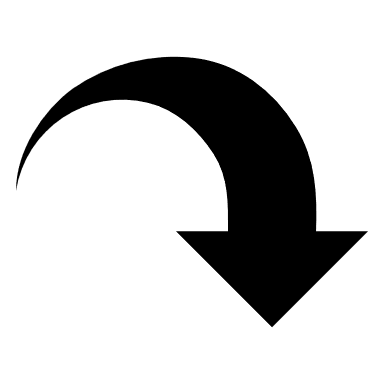 Scan for presentation and materials
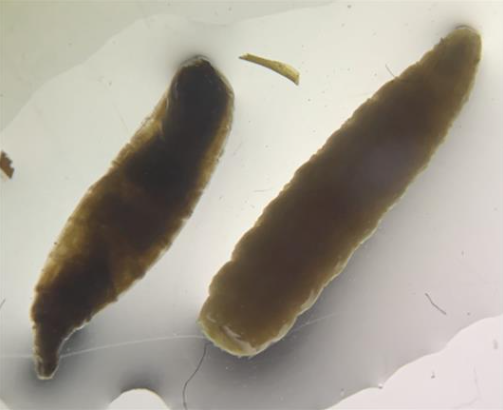 Rachel Walker Asst Director, Course Design & Development 
walke101@ua.edu